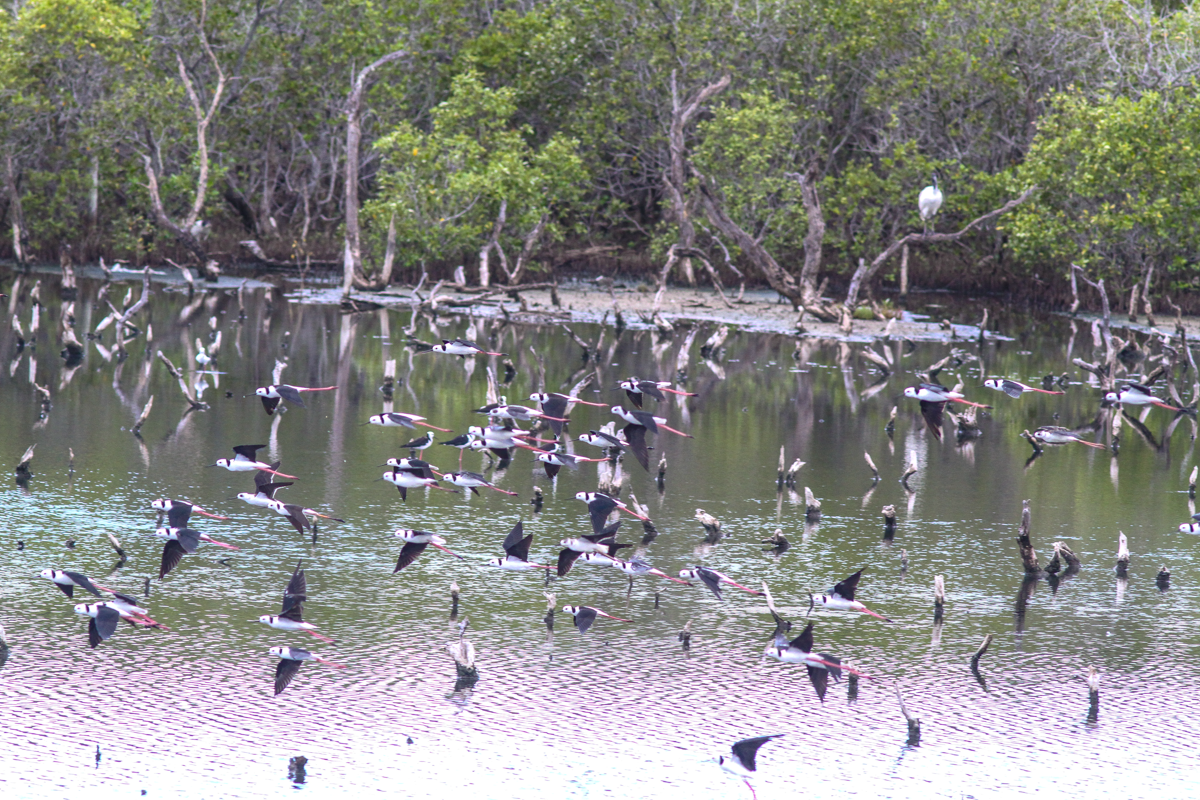 Occurrence Versus Abundance in Species Distribution Models
Most SDM are based on occurrence 
Biodiversity data are primarily the record of the occurrence of an organism at a date and location
Few broad-scale monitoring projects collect counts of individual organisms and are protocol-driven
[Speaker Notes: 42 Pied Stilts
1 Australian Ibis]
Bird ReturnsDynamic Conservation in the Central Valley of California
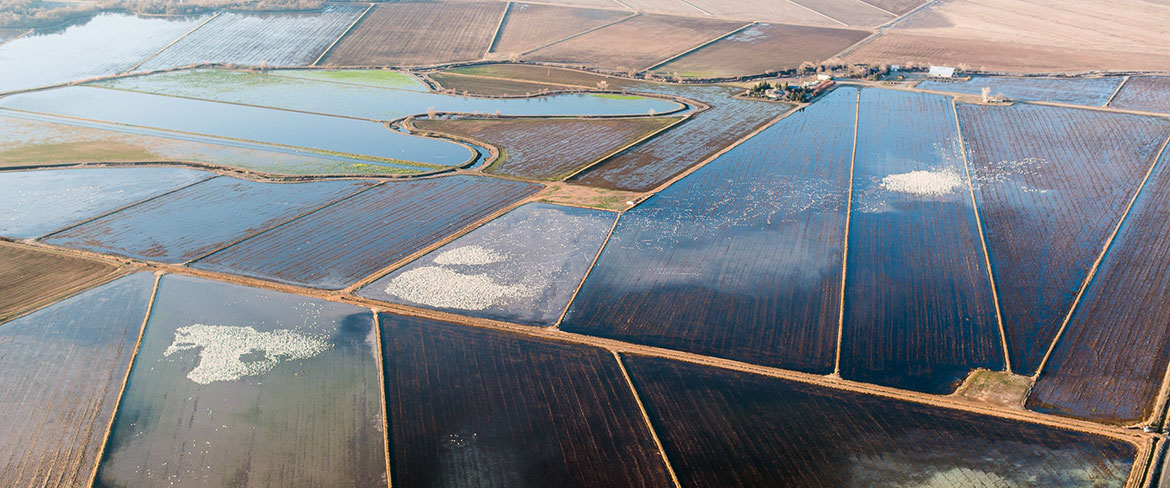 Abundance models improve spatial and temporal prioritization of conservation resources

Alison Johnston, Daniel Fink, Mark D. Reynolds, Wesley M. Hochachka, Brian L. Sullivan,
Nicholas E. Bruns, Eric Hallstein, Matt S. Merrifield, Sandi Matsumoto & Steve Kelling

Submitted
Occurrence often considered a surrogate of abundance.
However:  Relationship varies with species natural history  
  (i.e., solitary or social) and can vary seasonally 
  or across spatial scales
Challenges in Creating a Regression Model for Abundance
SDM must handle large numbers of zero counts
SDM must handle rare (but significant) high counts
Many migratory species change habitat preferences seasonally—statistical non-stationarity
Animals move around and are often hard to detect
Data are sparse
Experiment
We describe and validate a predictive model of spatial and temporal variation in abundance 
The model is capable of adapting to a variety of non-stationary, spatiotemporal abundance patterns based on surveillance monitoring data.
We compare models of occurrence and abundance for a range of species, seasons, and at two spatial resolutions.
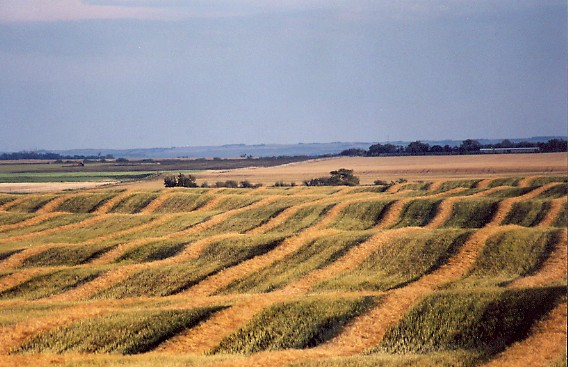 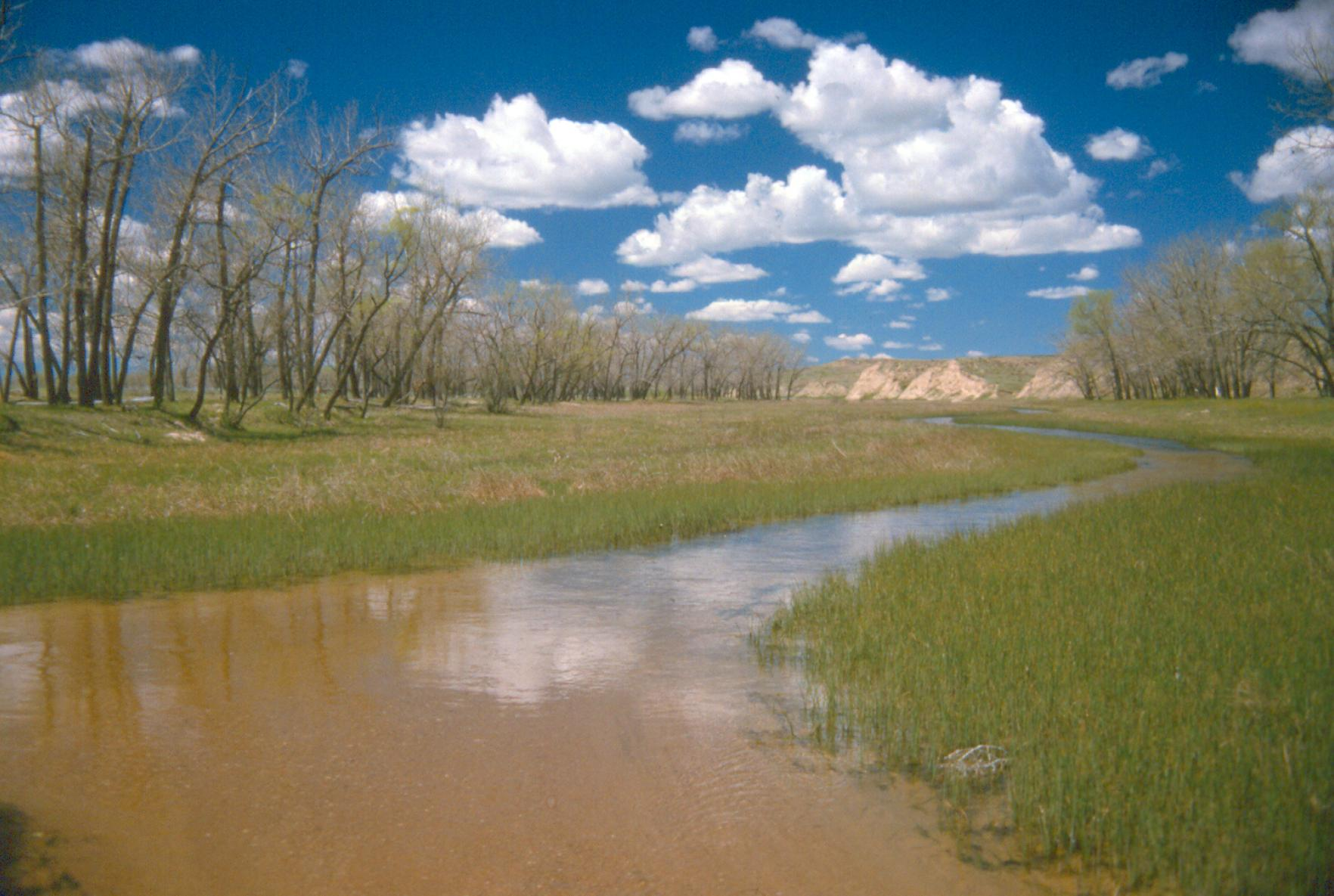 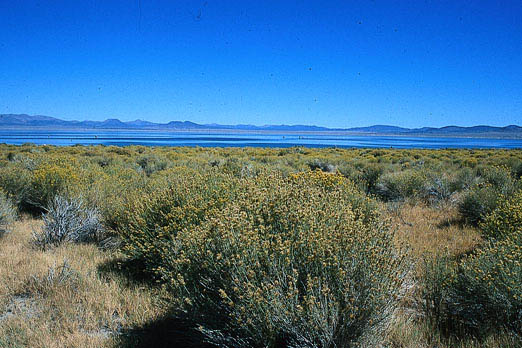 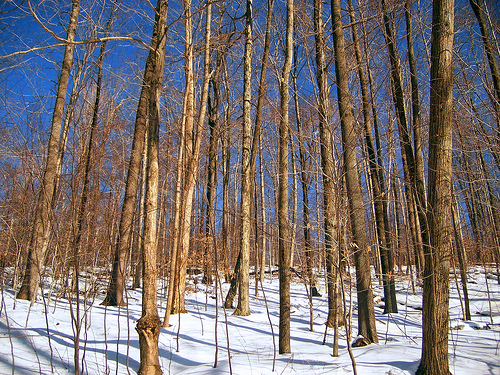 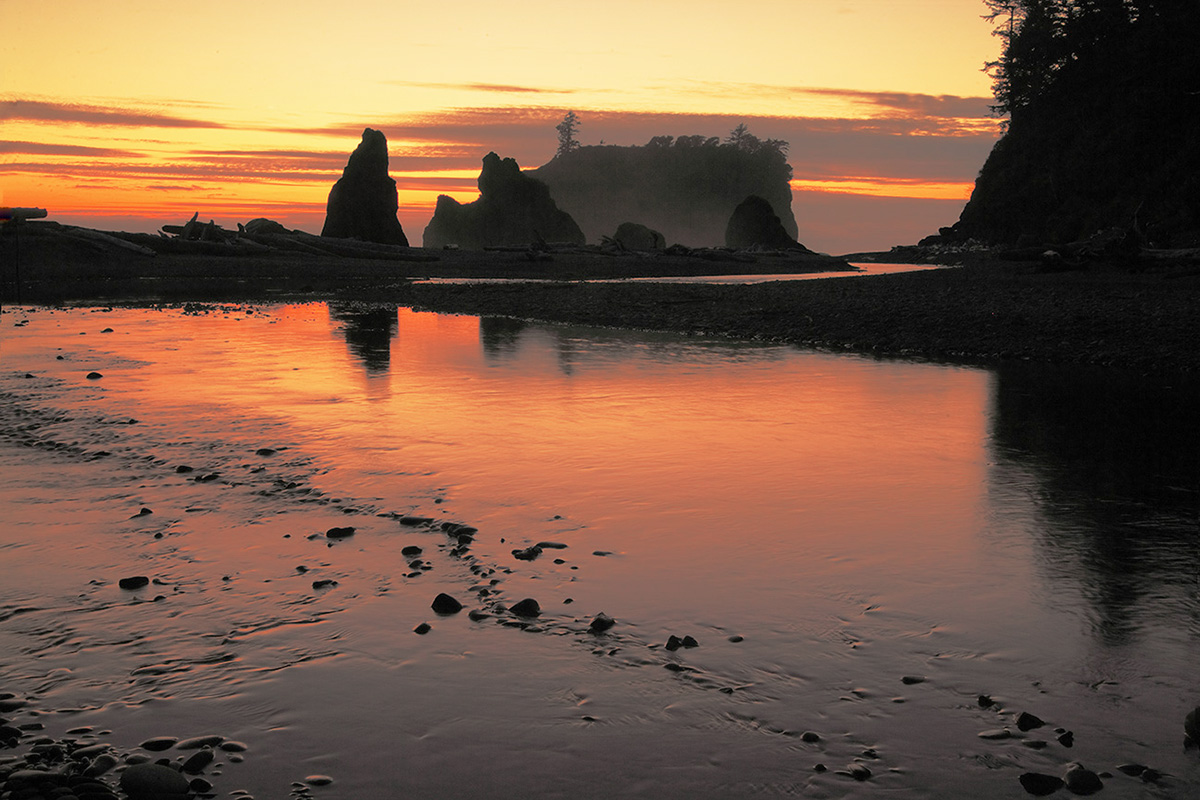 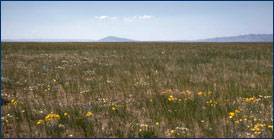 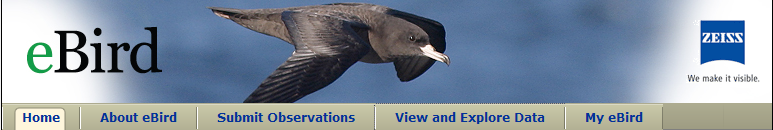 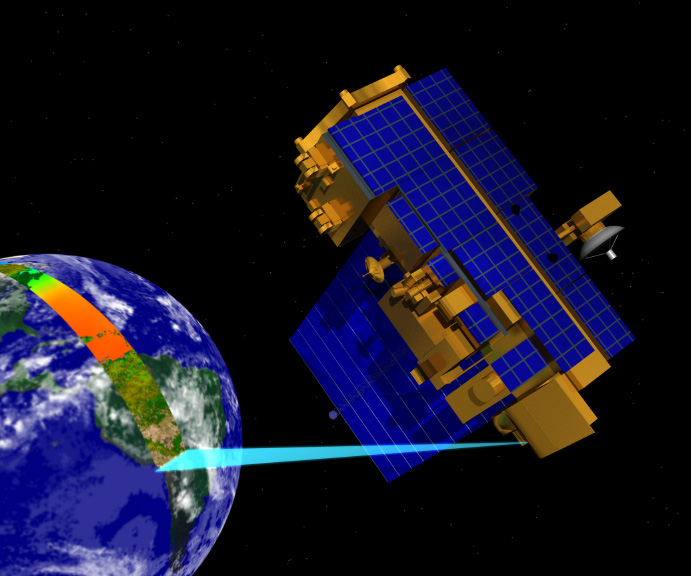 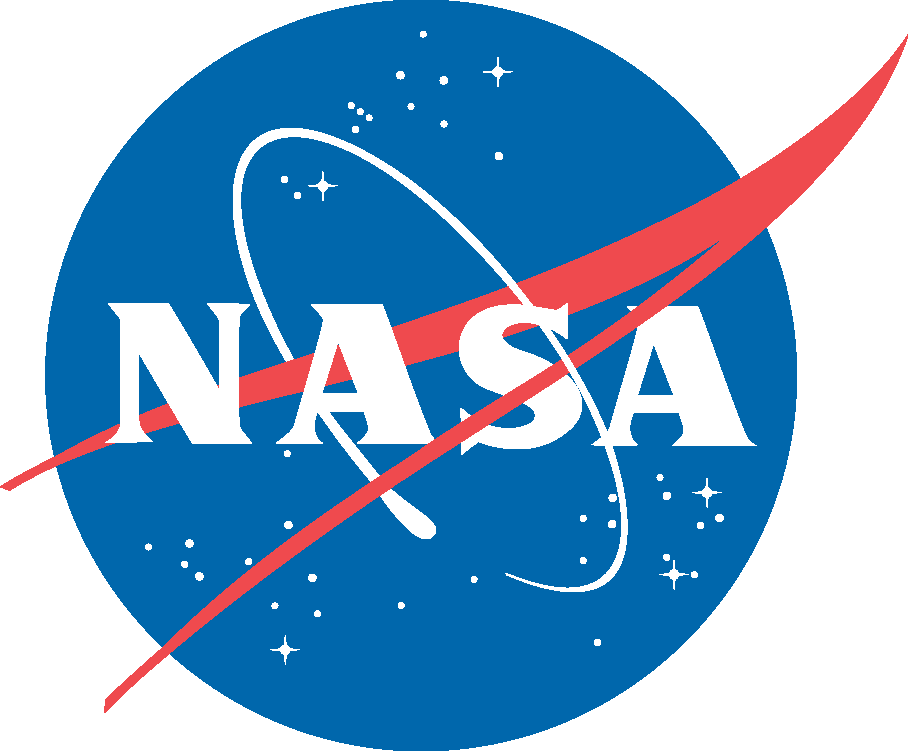 MODIS Landcover
2011
13 Classes
% coverage within1.5 km pixel 
Elevation
…
NDVI / EVI
Productivity
Multi-wavelength Spectra

Cropscape
eBird
Observed Count
Lat - Lon
Year 
Day of the Year(1-365)

Checklists
Observation Effort
Observation Time
Number of Observers
Stationary/Traveling Protocol
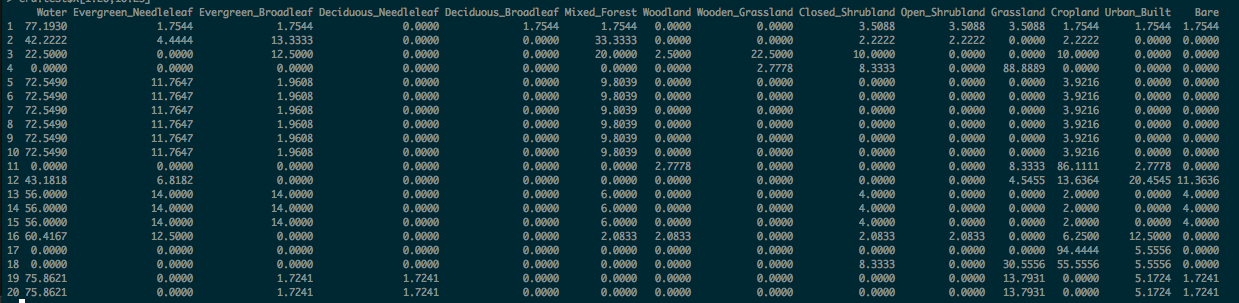 MODIS – Remote sensing data
[Speaker Notes: eBird- 250 million records from 15 million checklists

Around each location @4.5 million locations, we want high res]
Using a Mixture Model to Divide and Recombine
A supervised learning model relates predictors X to observed occurrences y

Divide
Divide study extent into regions 
Restrict each base model     to a region

Recombine
Predictions at location s are made by averaging across the models that contain s
Region
s
n(s) = number of models containing s
Partitioned data into overlapping spatiotemporal neighborhoods.
“Slice and dice” ST extent into stixels
With sufficient overlap
Adapt to different dynamics 
 
Temporal Design: 
40 day intervals
80 evenly spaced windows
	 throughout year

Spatial Design
For each time interval
Random Sample rectangles 
	(12 deg lon x 9 deg lat) 
Minimum 25 unique locations.
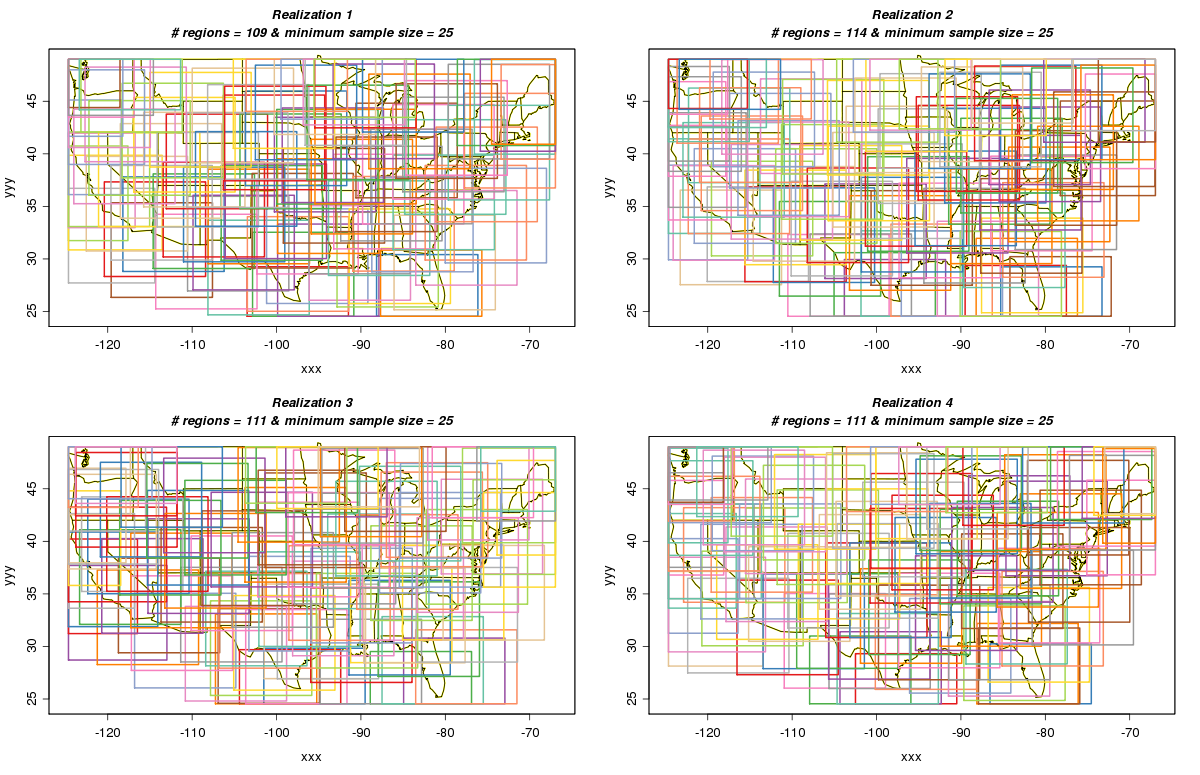 Two-stage model for relative abundance to address zero inflation
Stage 1
Used a binary (i.e., presence/absence) response of the zi-BRT to identify suitable habitat. (similar to occurrence)
Stage 2
Locations with suitable habitat and abundances were weighted heavier in the model 
{square root of the number +1}
[Speaker Notes: Zero inflated Boosted Regression Tree]
Relative Abundance or Occurrence Estimates
Calculated across the cells of a 3km x 3km
   grid
The quantity estimated was the expected number of birds or occurrence of a given species that a typical eBird participant would count on a search from 7-8 am while traveling 1 km
June                            1-2 Birds
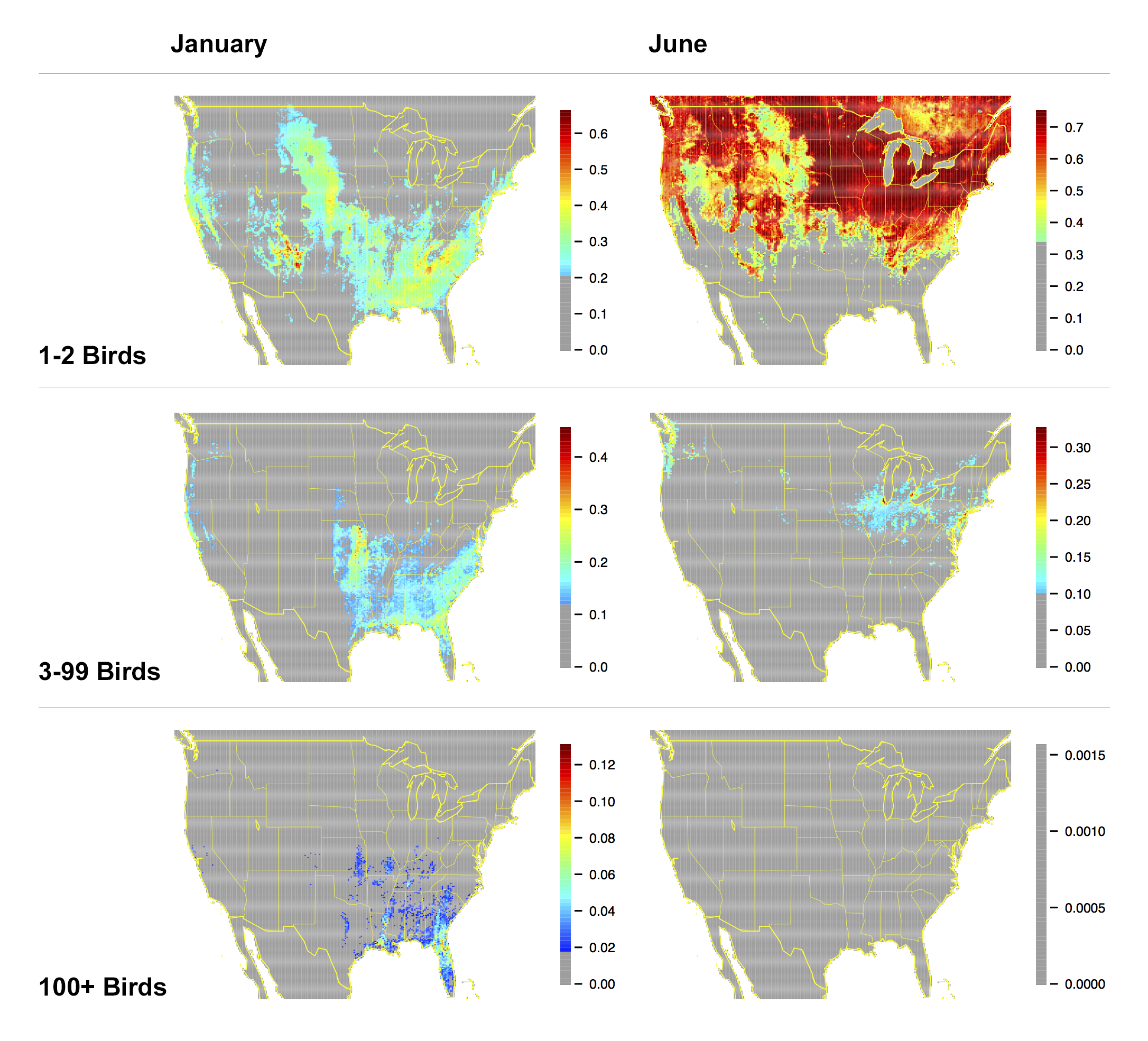 [Speaker Notes: Get rid of middle
Talk about frequency and abundance is useful
Abundance more information on places]
January                       1-2 Birds
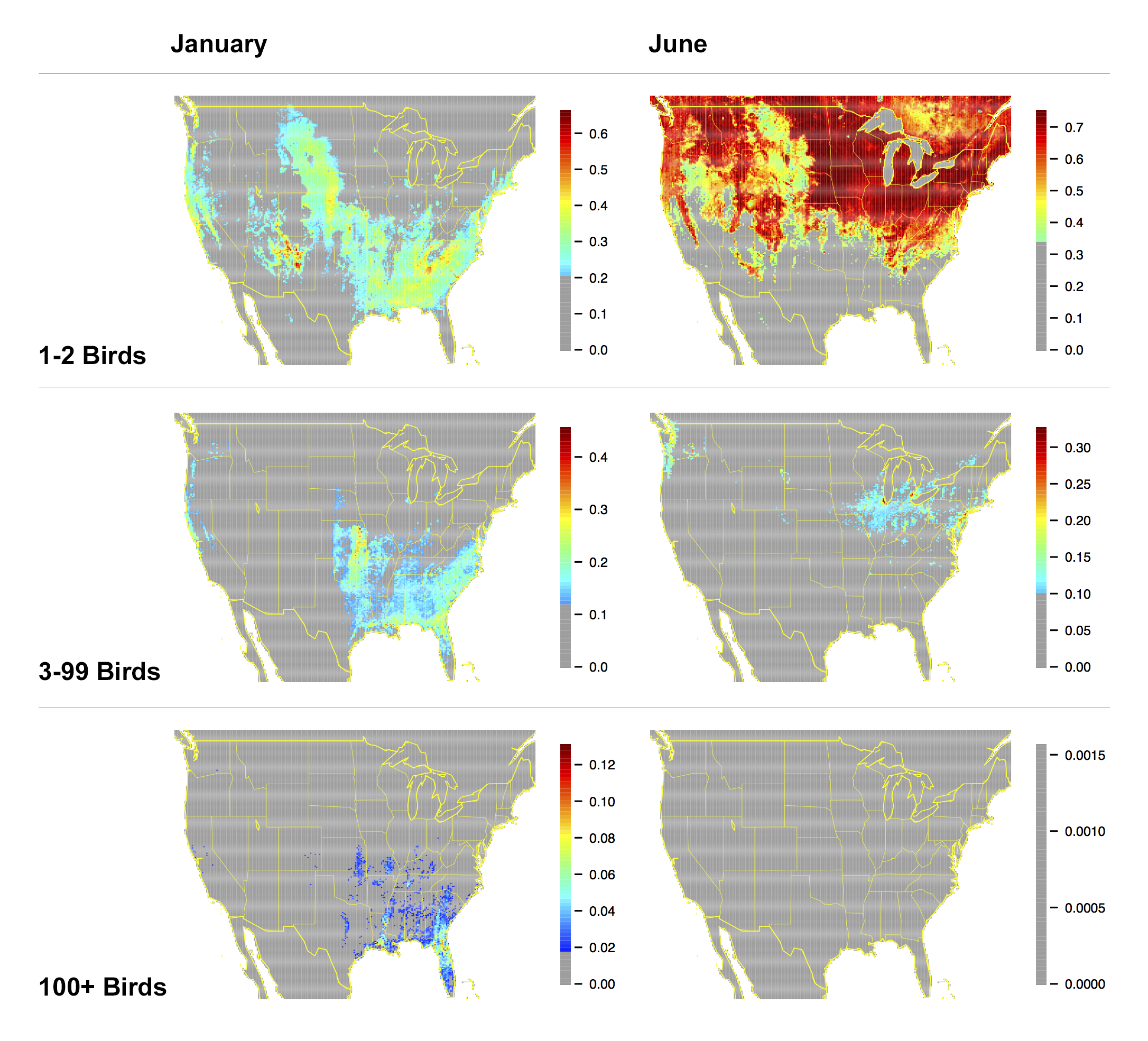 January                    > 100 Birds
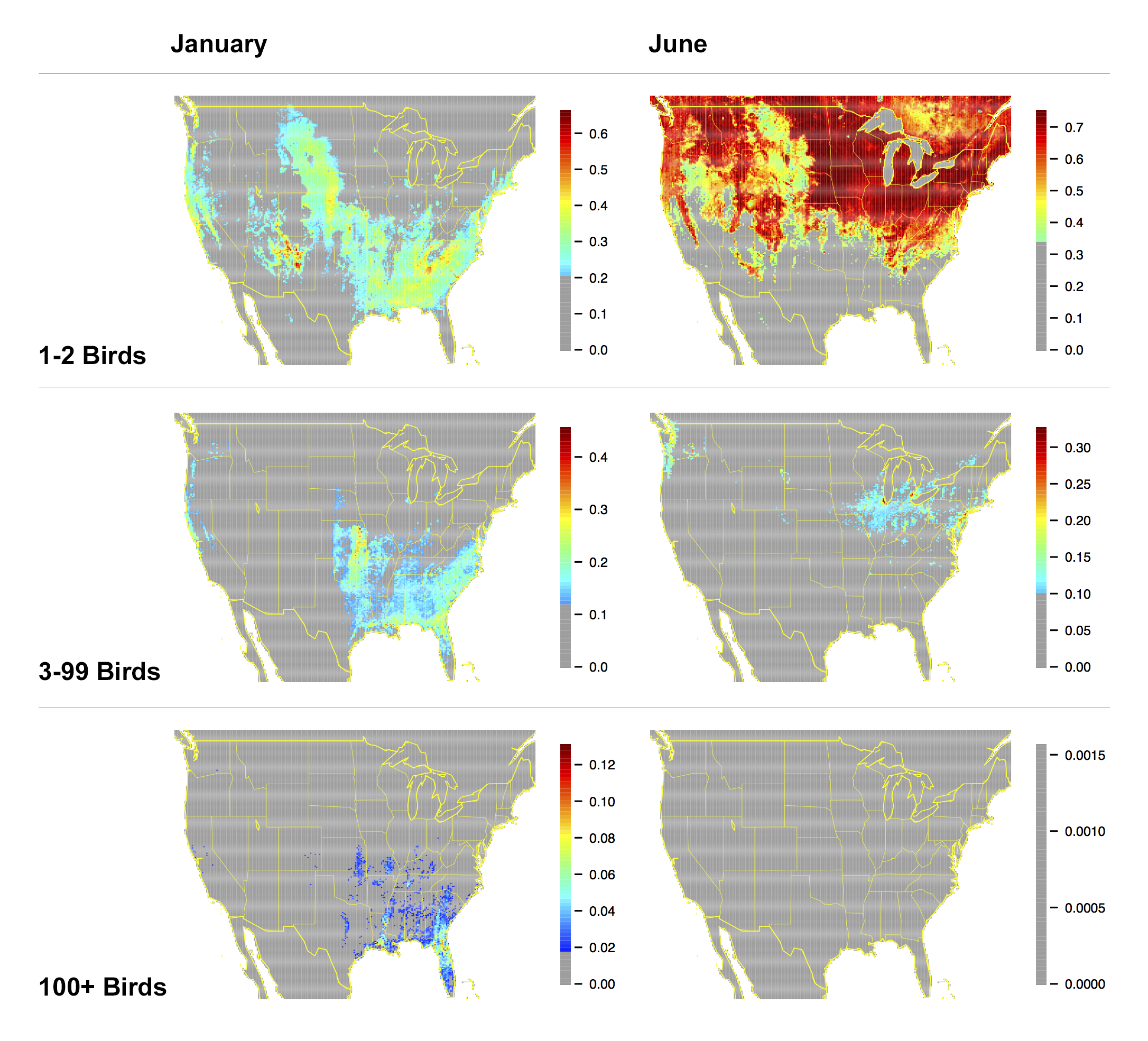 June                         > 100 Birds
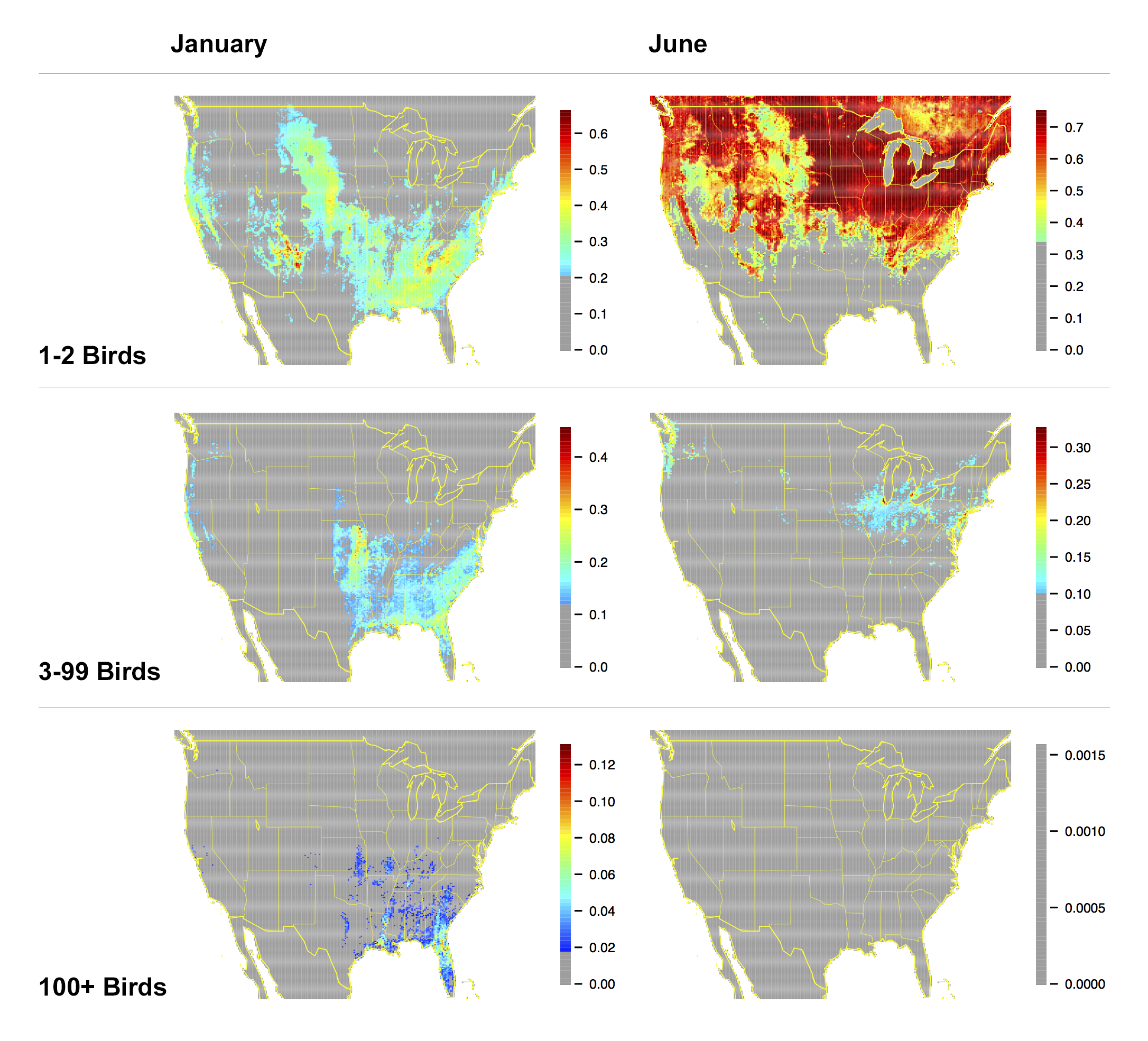 June                                              1-2 Birds               January
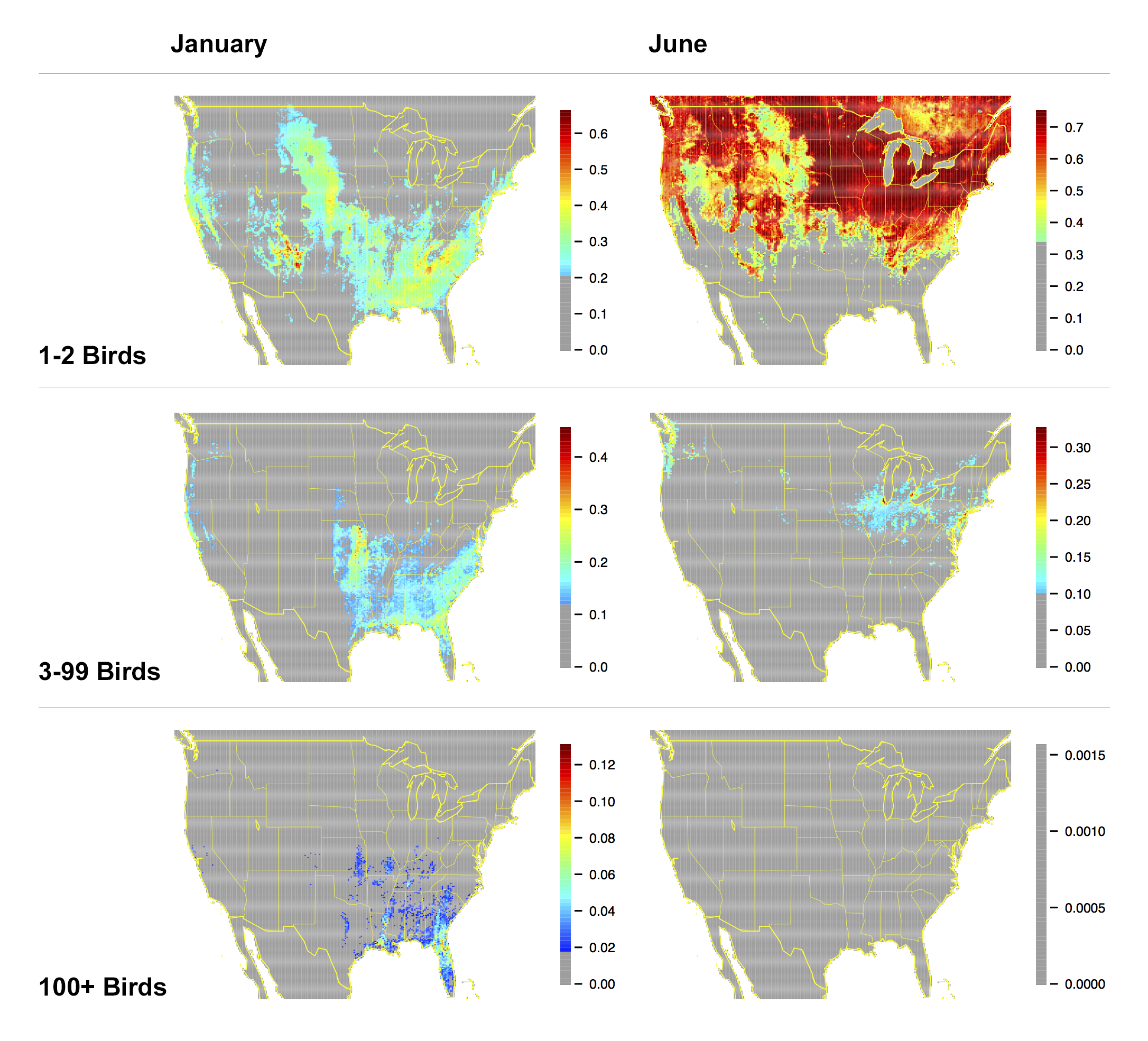 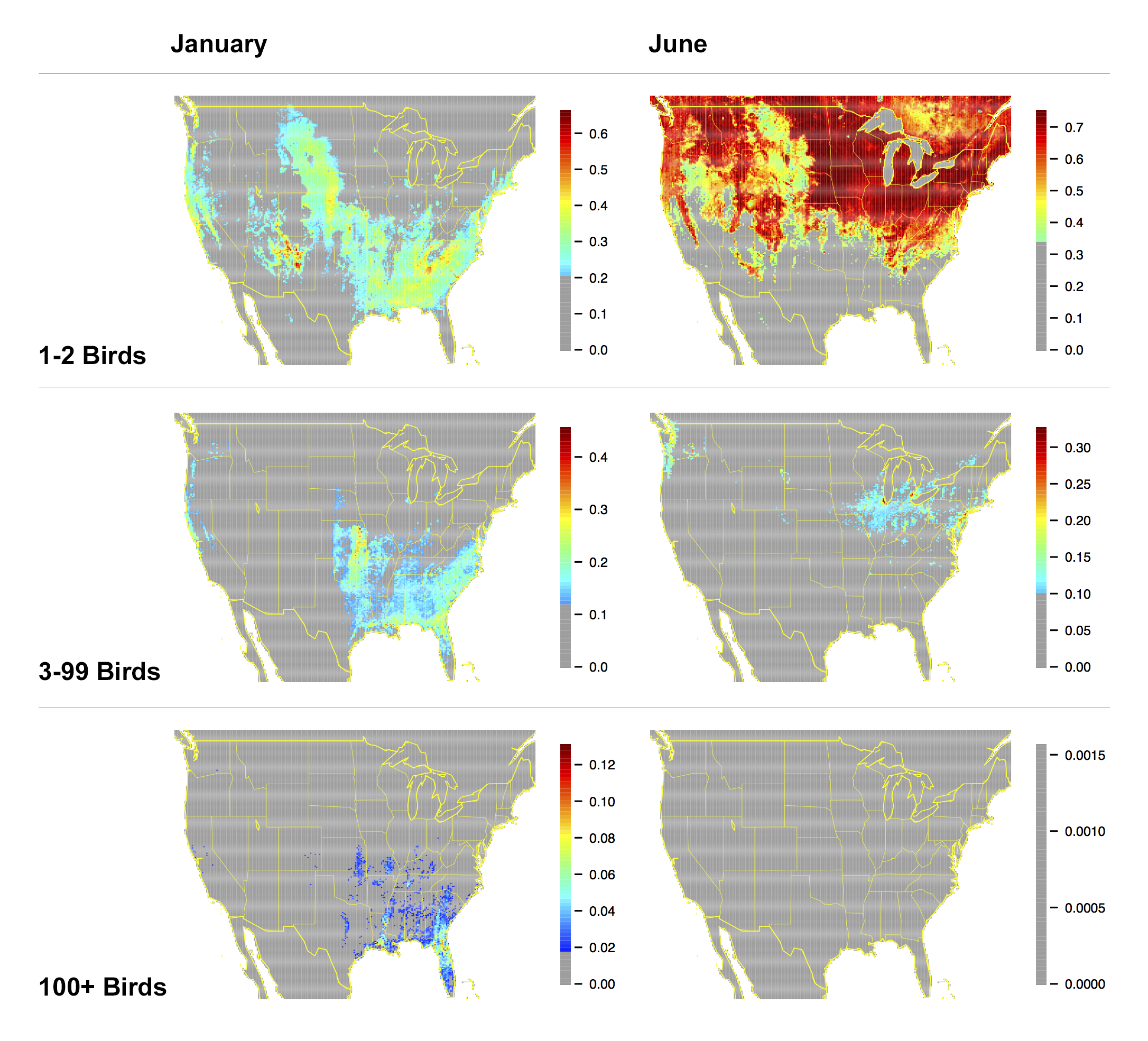 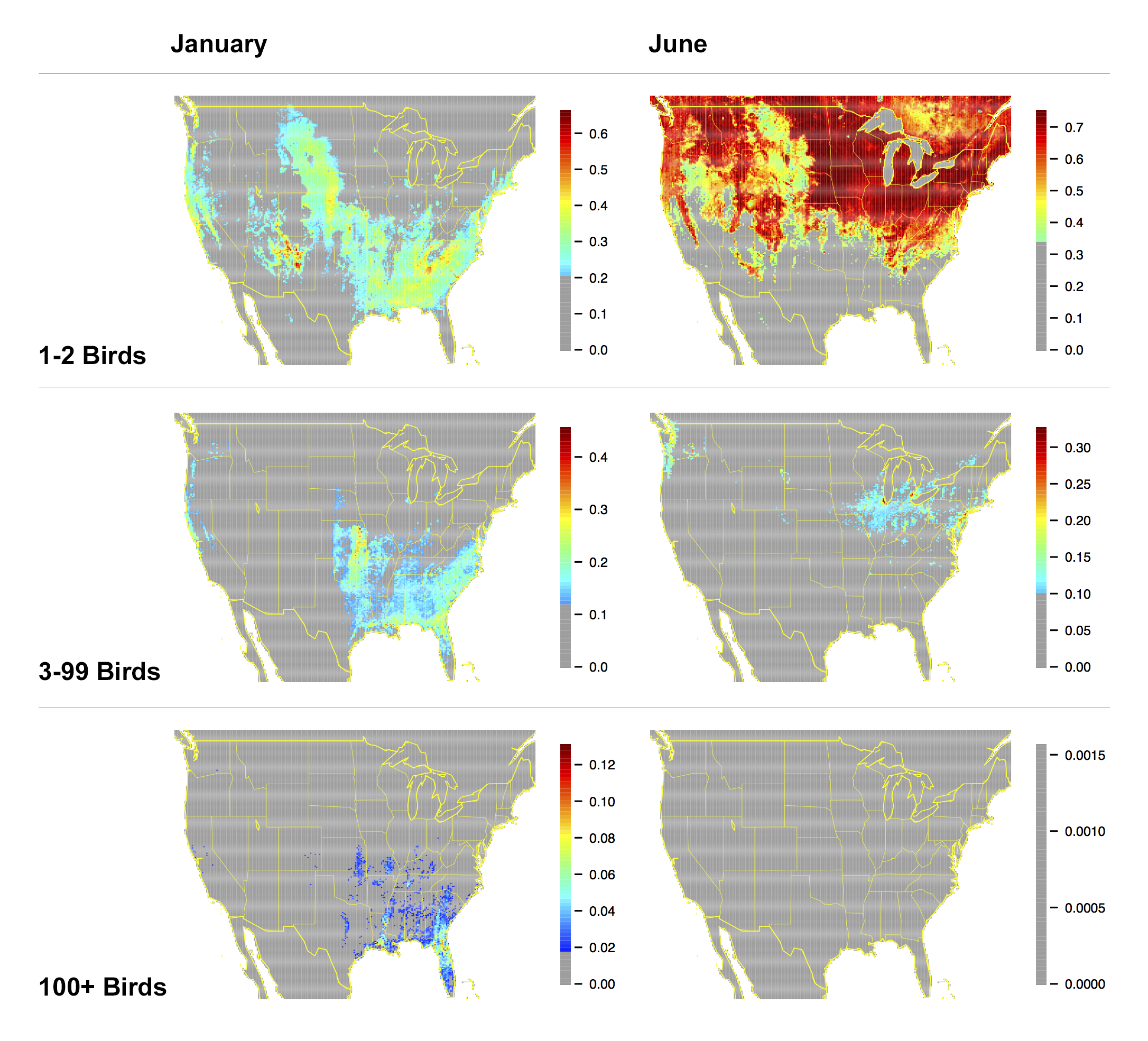 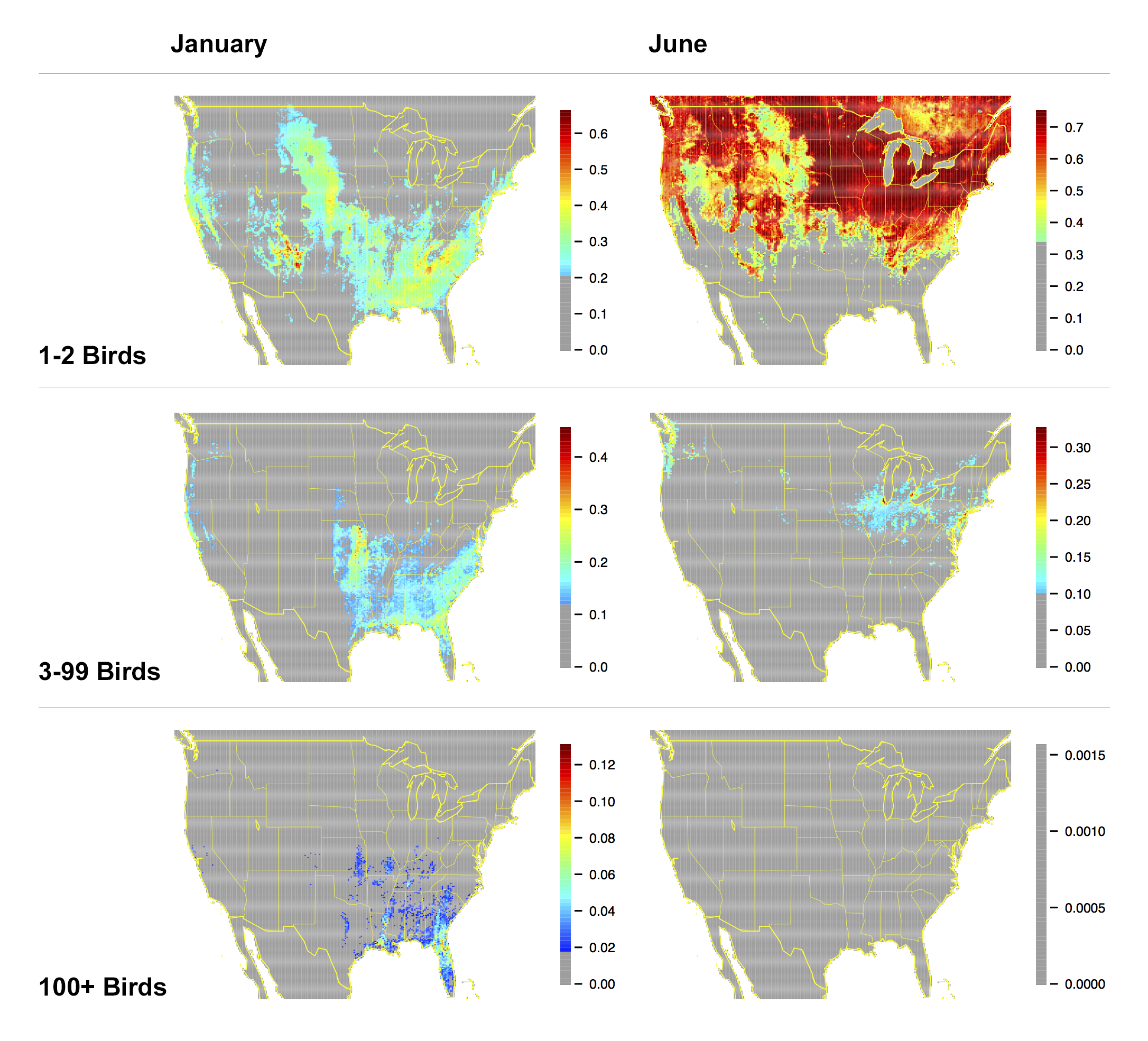 June                                       > 100 Birds                   January
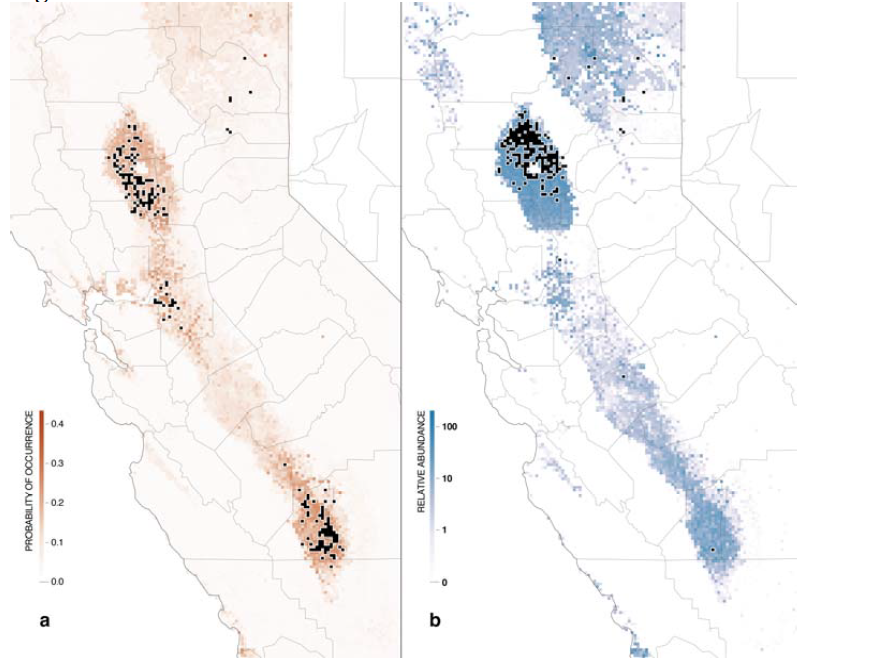 [Speaker Notes: Estimated occurrence and abudance for Northern Pintail mid-January. Black regions denote the 200 locations with the highest estimated occurrence or abundance

Locations for abundance correlated with Pintail abunance made from aerial surveys >90 of all NOPI in Sacremanto Valley]
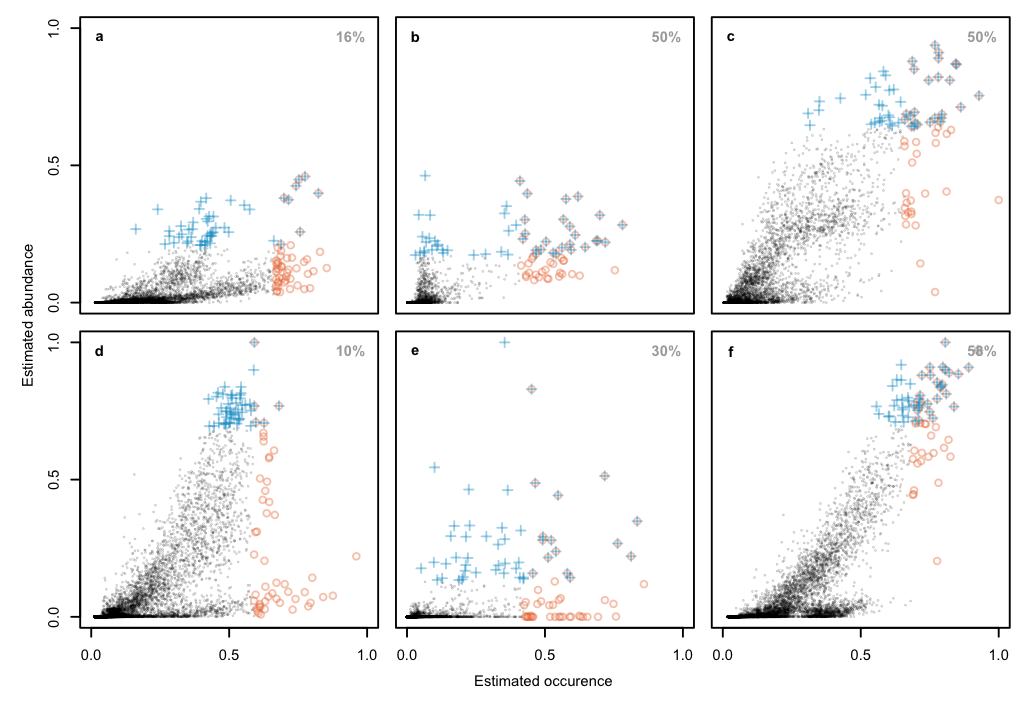 Dunlin
Sandhill Crane
Northern Pintail
Western Sandpiper
Least Sandpiper
Greater Yellowlegs
[Speaker Notes: Top 50 Abunance locations crosses
Top 50 occurrence locations circles
Grays are overlaps
Little overlap between locations.]
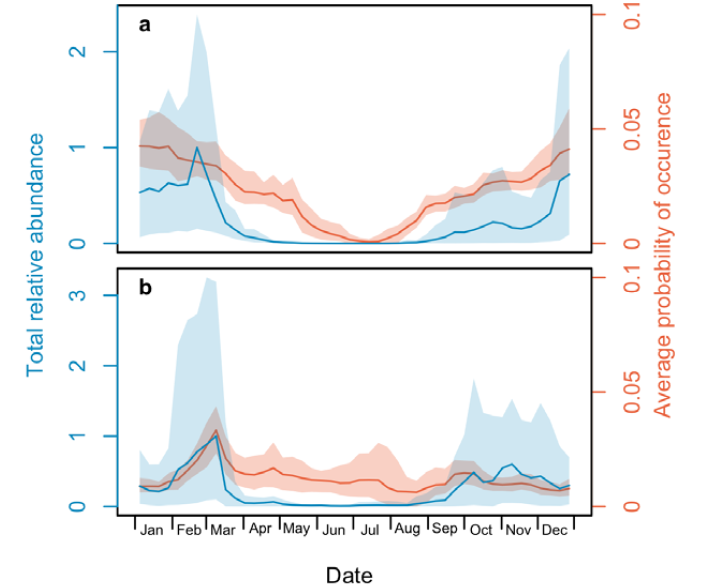 [Speaker Notes: Arrival and departure dates are more clearly defined with abundance]
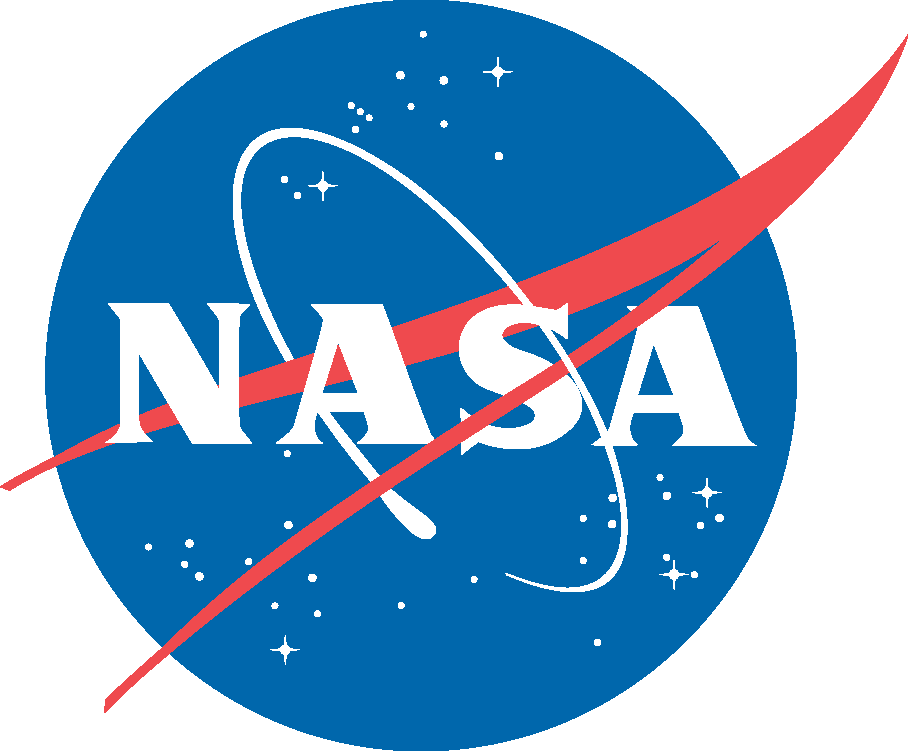 Avian Abundance Estimation Across the Pacific Flyway for Full Life-cycle Conservation Planning
NASA MODIS and ASTER earth imagery, bird observations gathered by citizen-science volunteers, big data analytics, and a market-based conservation approaches are applied to fine-scale conservation of bird habitat 
Results:  20,000 more acres of habitat   for migrating waterbirds in California
1
2
3
4
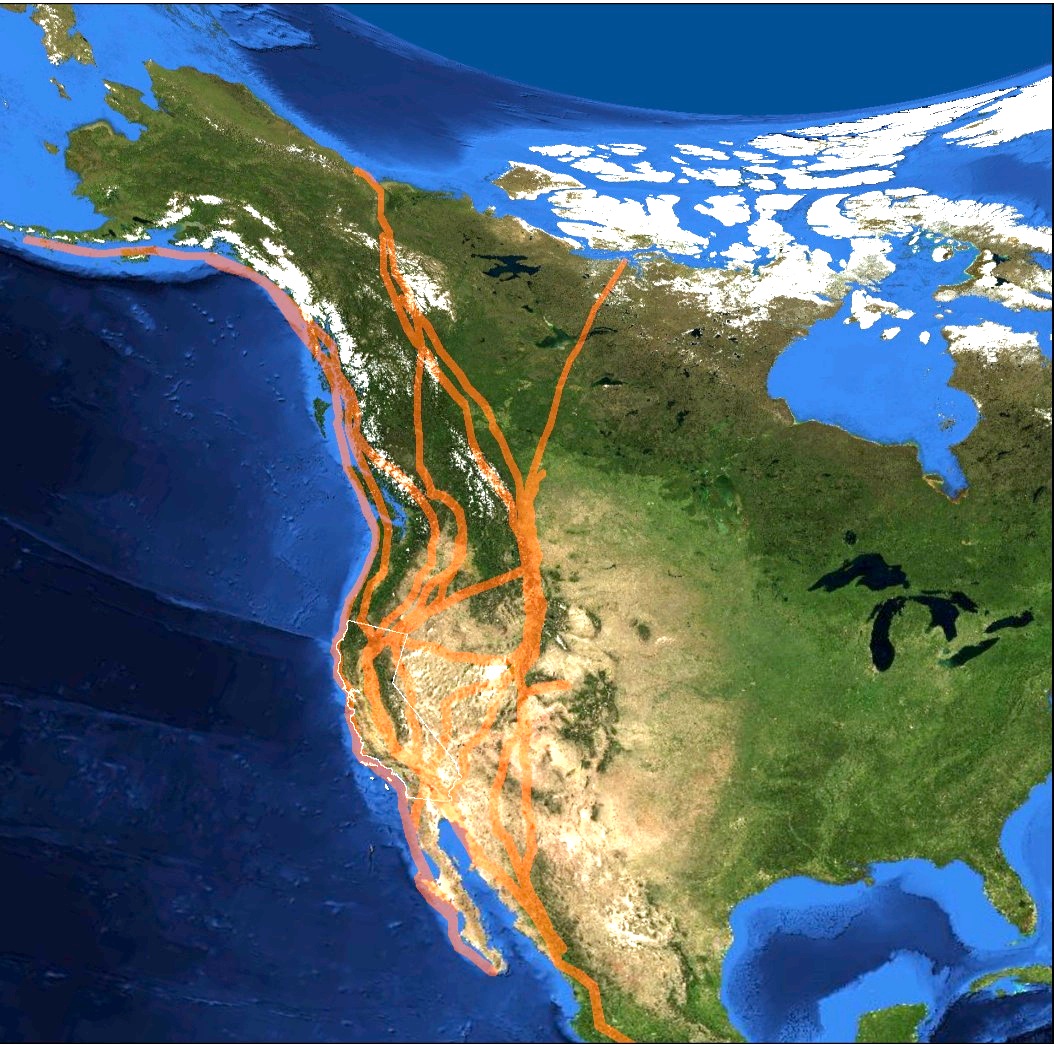 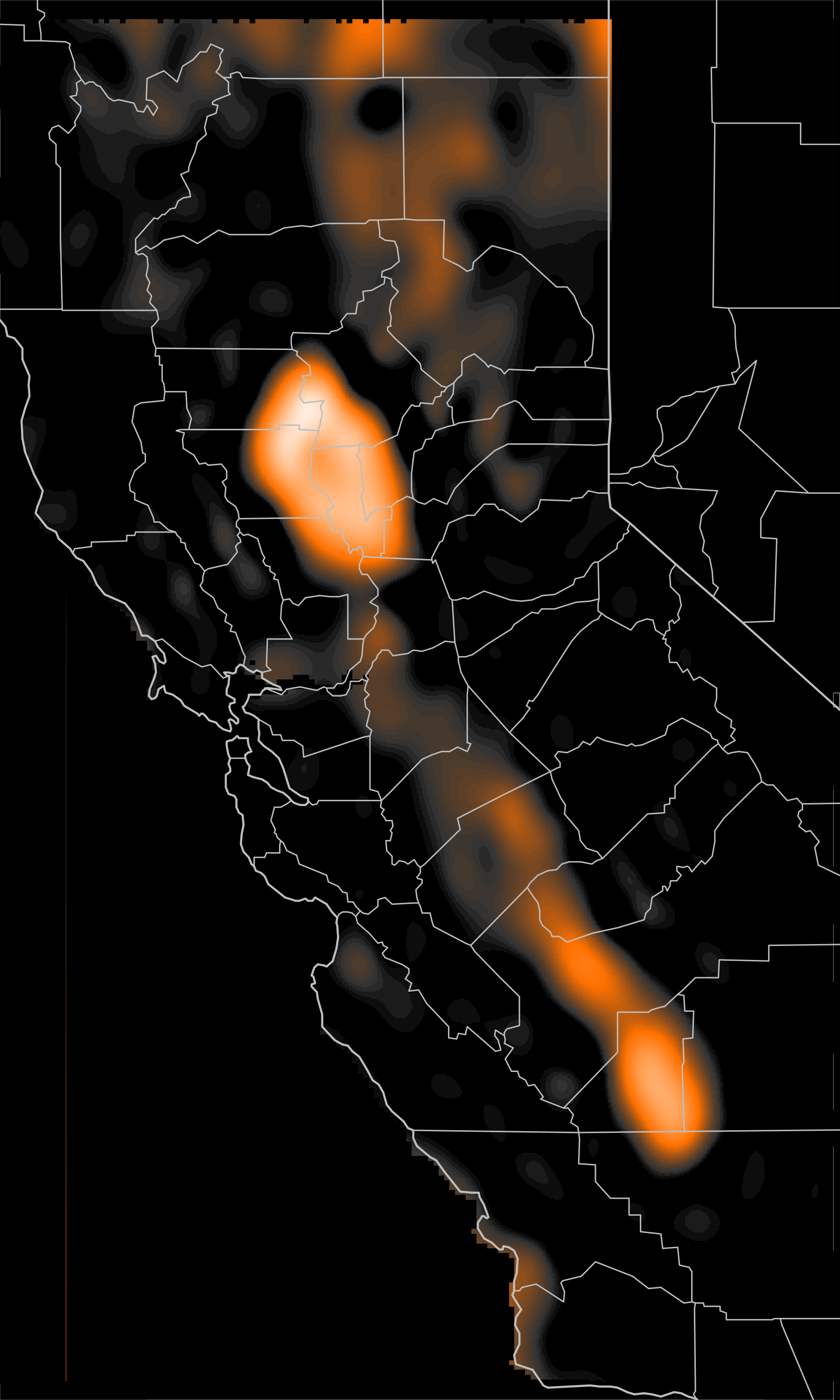 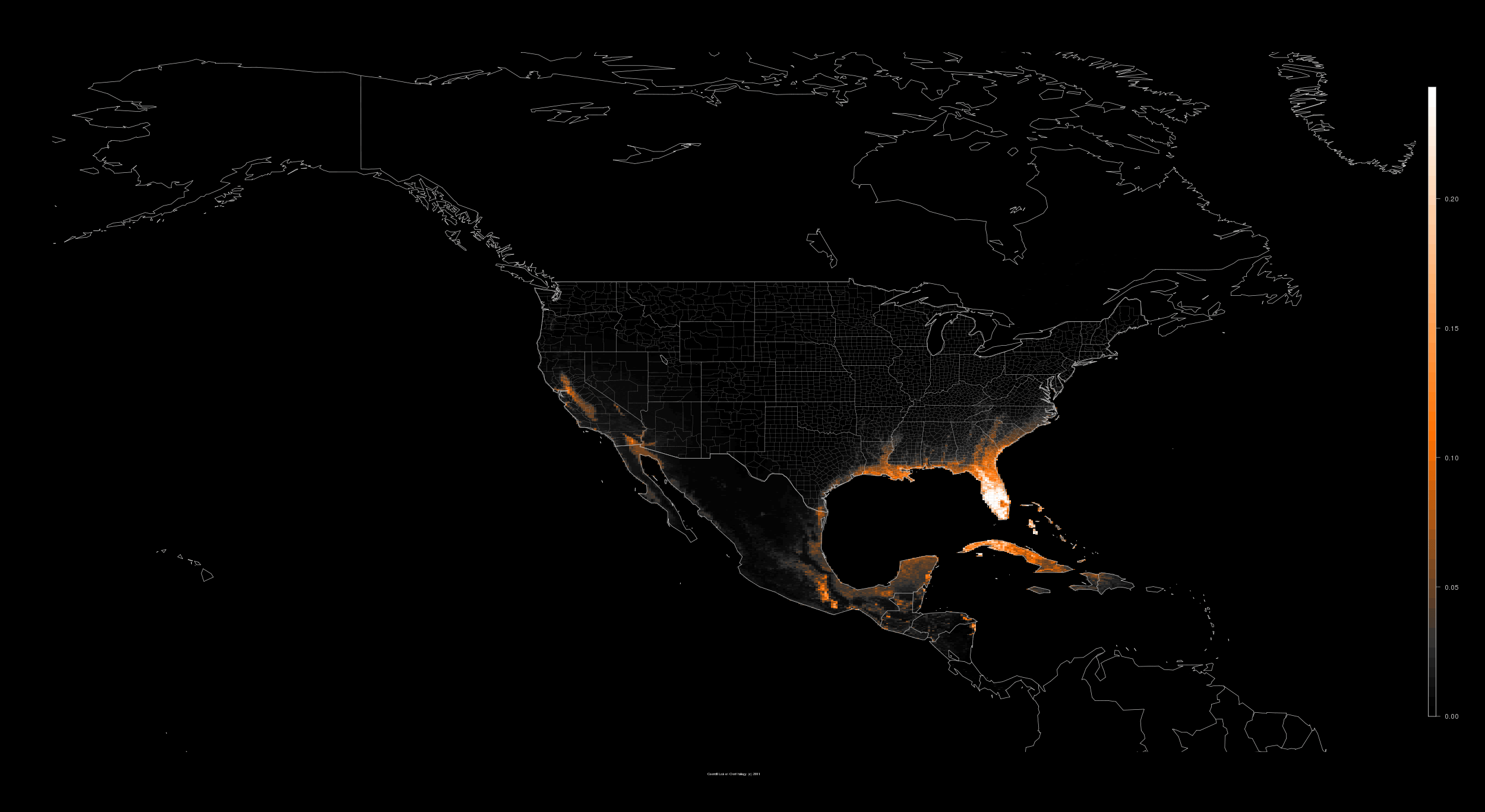 Farmers 
Submit Bids
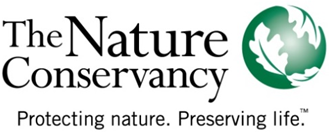 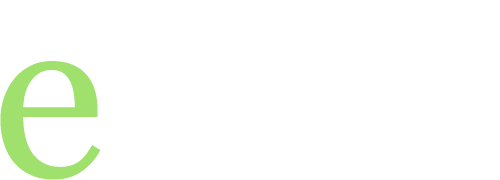 Bids selected based ontargeted estimates
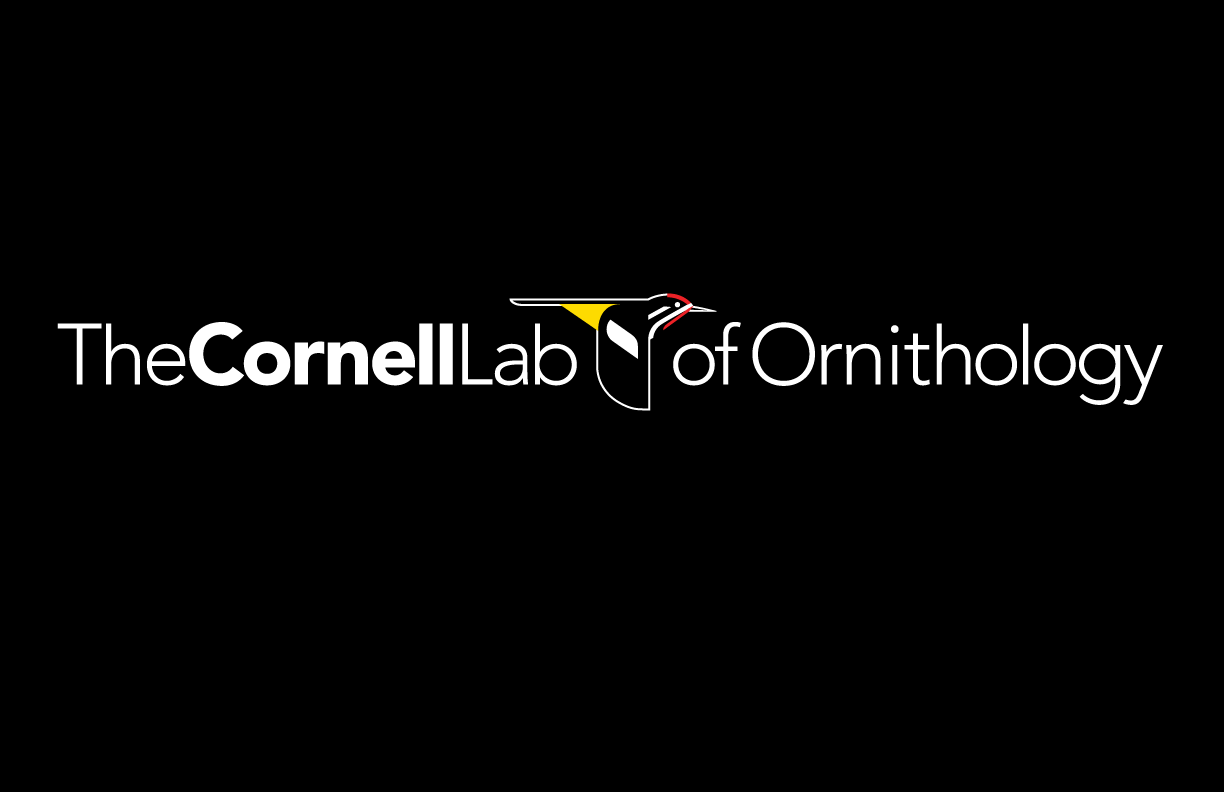 Pacific Migration Flyway
eBird Data 
Models
Targeted 
Estimates
Reverse Auction and Bid Selection
|‌ 19
|‌ 19
[Speaker Notes: Bird observations from the Citizen Science Project eBird is joined with NASA earth imagery high performance computing and data intensive  analytics provide habitat conservation at a very fined scale—at the rice field. 

BirdReturns — Big data analytics and market-based approaches for dynamic conservation of migratory bird habitat have made an additional 20,000 acres of suitable habitat for migrating waterbirds in California.

1. The Pacific Flyway is a major migration conduit for waterbirds in the Western Hemisphere. 

2. Bird observations from the Citizen Science Project eBird are joined with NASA MODIS and ASTER earth imagery, high performance computing, and data intensive analytics to predict the location of bird populations with fine spatial resolution.
The map shows the weekly change in occurrence of waterbirds as they move from their wintering grounds to their breeding grounds. The map shows a 1-year cycle beginning in January and ending in December. Note how you can see flyways and migration stopover information as birds move from Mexico and the Caribbean to northern Canada and Alaska. Brighter (hotter we call these heat maps) areas indicate birds at higher abundance.

3. eBird models can be used across scales—hemispheric (2) down to a rice field (3). Waterbird abundance estimates are provided to TNC land managers and economists at 1.5 km squared resolution are made for waterbirds in California’s Central Valley who use these data to decide which fields should be targeted for flooding . The brightest (hottest) locations on the map (i.e. the northern part of the Sacramento Valley) were areas targeted by the TNC.

The TNC in California  uses a REVERSE AUCTION approach to solicit bids from rice growers to keep fields flooded during migration. TNC then pays farmers to keep fields flooded during critical migration times. TNC was able to enroll 20,000 acres of temporary habitat that maximized waterbird productivity for less than 1% of the cost of purchasing conservation easements.]
Conclusions
Little performance risk in using abundance over occurrence
Abundance and occurrence relationship nonlinear
Abundance identifies timing and location of species more precisely
Timing of migration peaks 
Identification of locations with highest numbers


Abundance allowed TNC to be more selective allowing them to get more high quality locations for less money, allowing TNC to enroll more high quality acres.
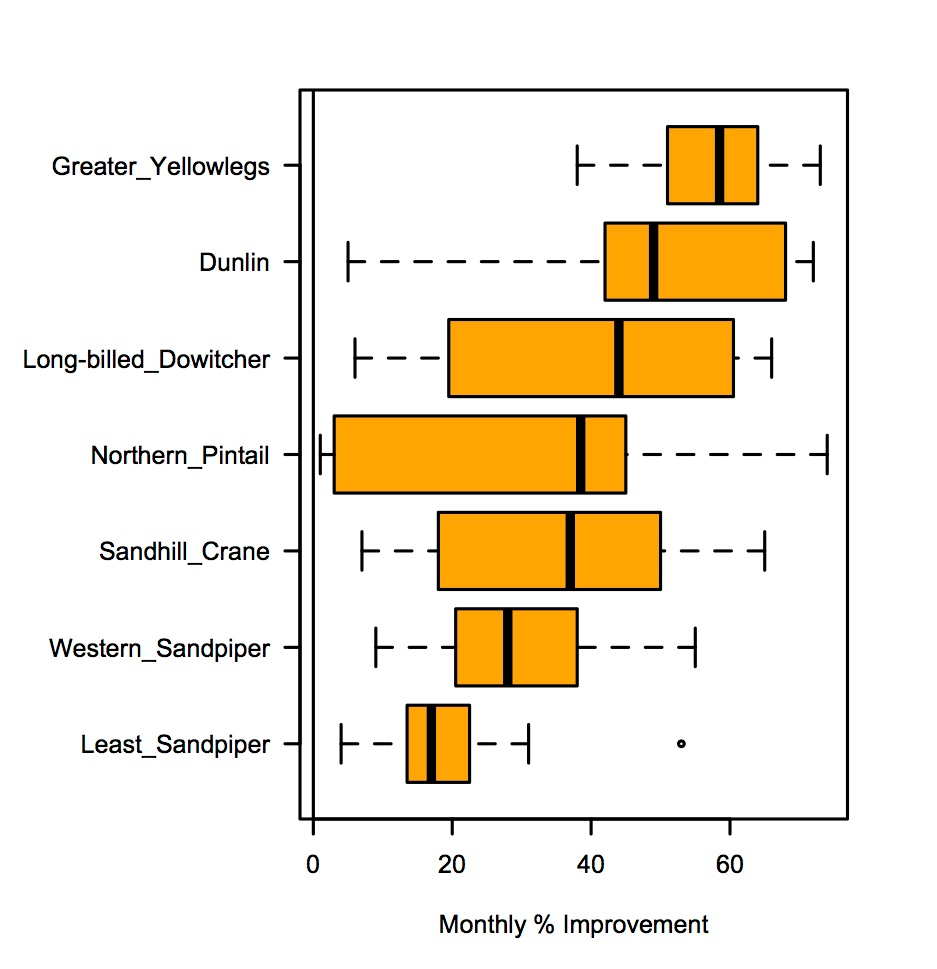 [Speaker Notes: Estimates of abundance and occurrence are correlated but are significantly non-linear
Estimates of high abundance have relatively low estimates of occurrence
Pintail Top  Winter Spring
Crane Bottom Winter Spring]